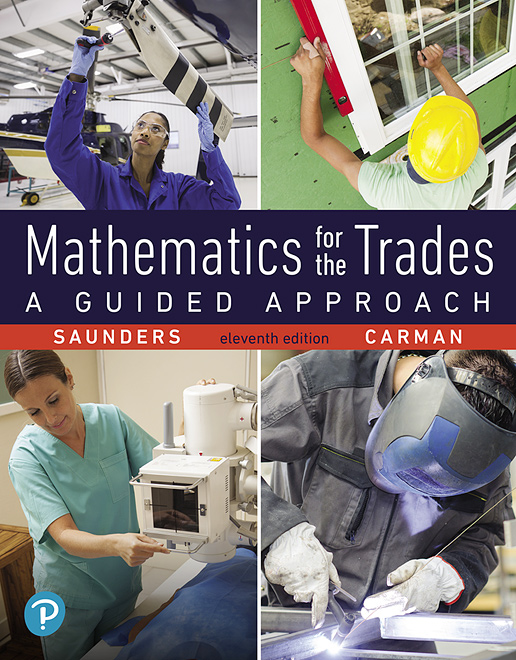 Chapter 1
Arithmetic of Whole Numbers
Section 1.5
Order of Operations
Objectives:
Use the Correct Order of Operations With Addition, Subtraction, Multiplication, and Division
Solve Practical Applications Involving Whole Numbers
Order of Operations
Mathematicians have adopted a standard order of operations for arithmetic calculations. When two or more of the four basic arithmetic operations (addition, subtraction, multiplication, and division) are combined in the same calculation, follow these rules.
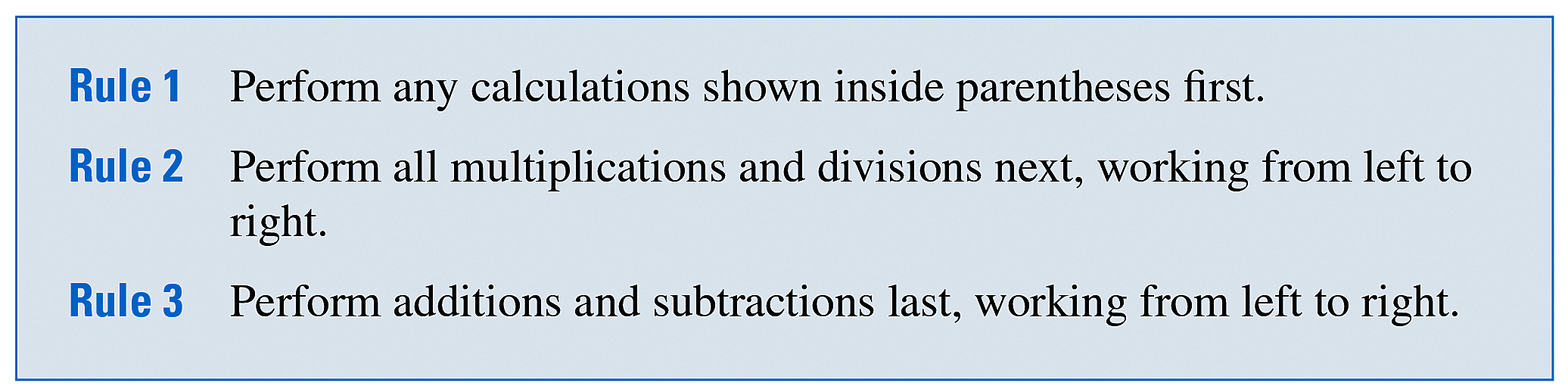 Example
= 14
Example
should be thought of as
First, simplify the top and bottom to get
Then, divide to obtain the answer:
NOTE:
This is very different from the calculation
where we use Rules 2 and 3, doing the divisions first and the addition last.
Example
To encourage water conservation, a water district began charging
its customers according to the following monthly block rate system:
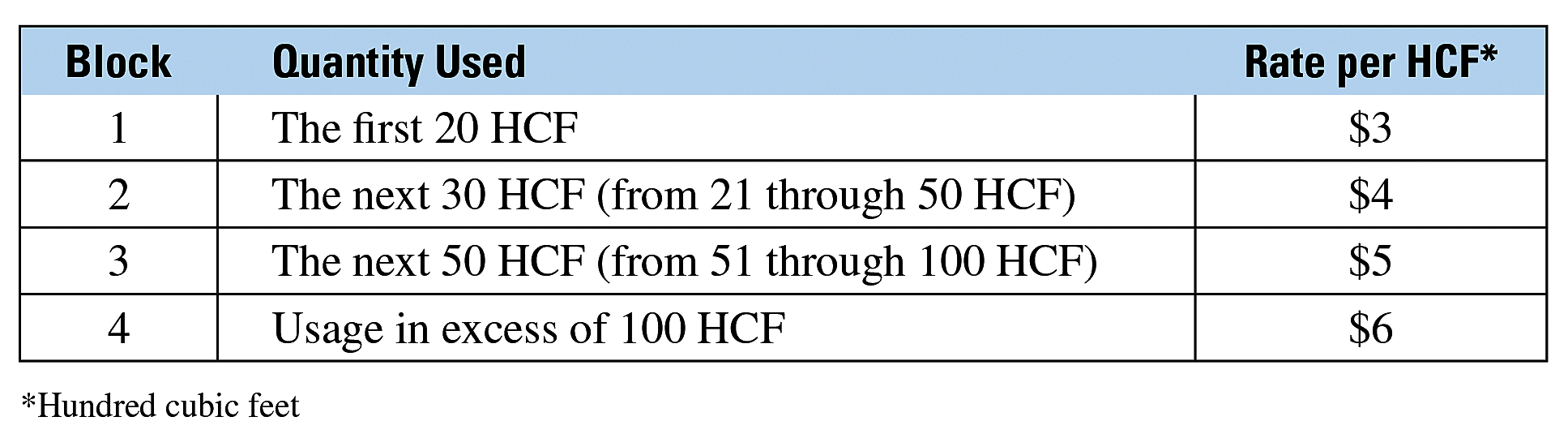 Example Continued
Suppose that a customer used 72 HCF in a month. The first 20 HCF will be charged at a rate of $3 per HCF. The next 30 HCF will be charged at a rate of $4 per HCF, and the remaining amount (72 HCF - 50 HCF) will be charged at a rate of $5 per HCF. We can calculate the customer’s bill as follows:
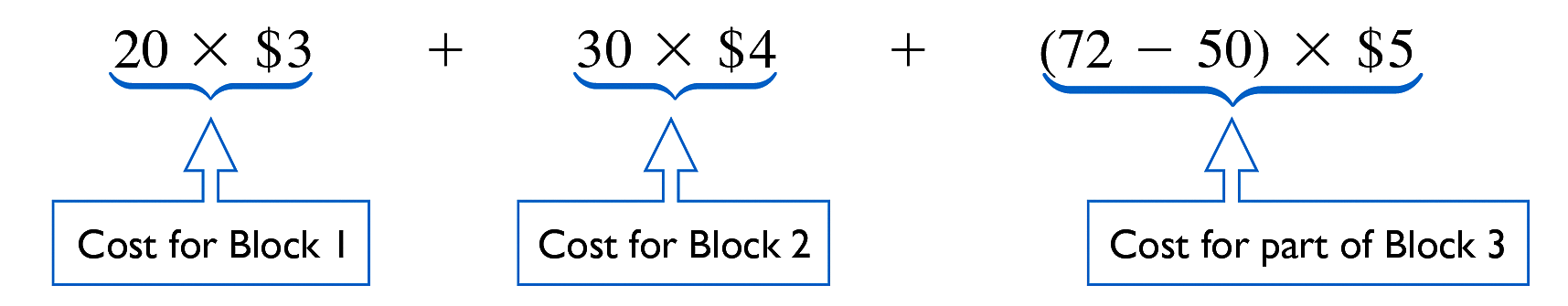 Example Continued
Using the order of operations,